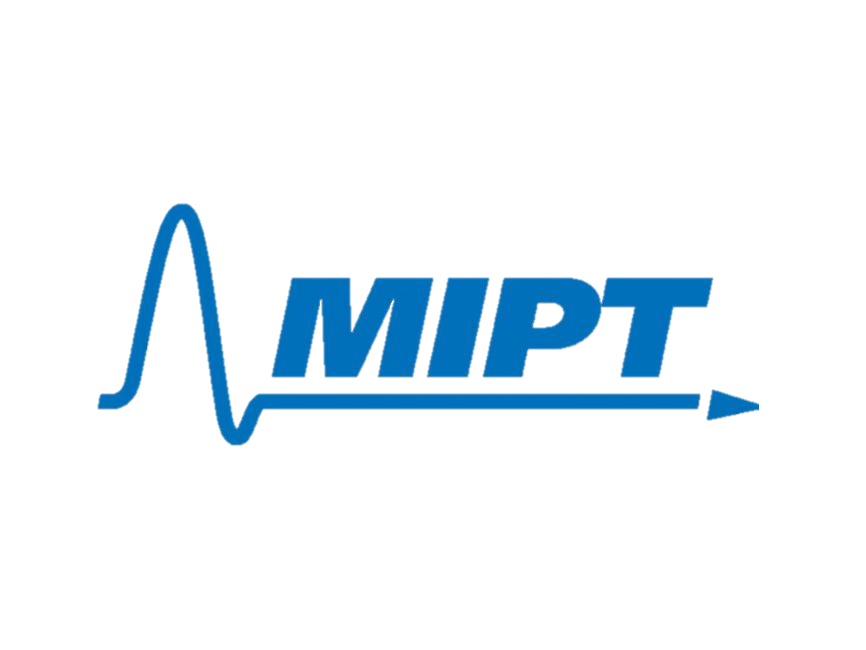 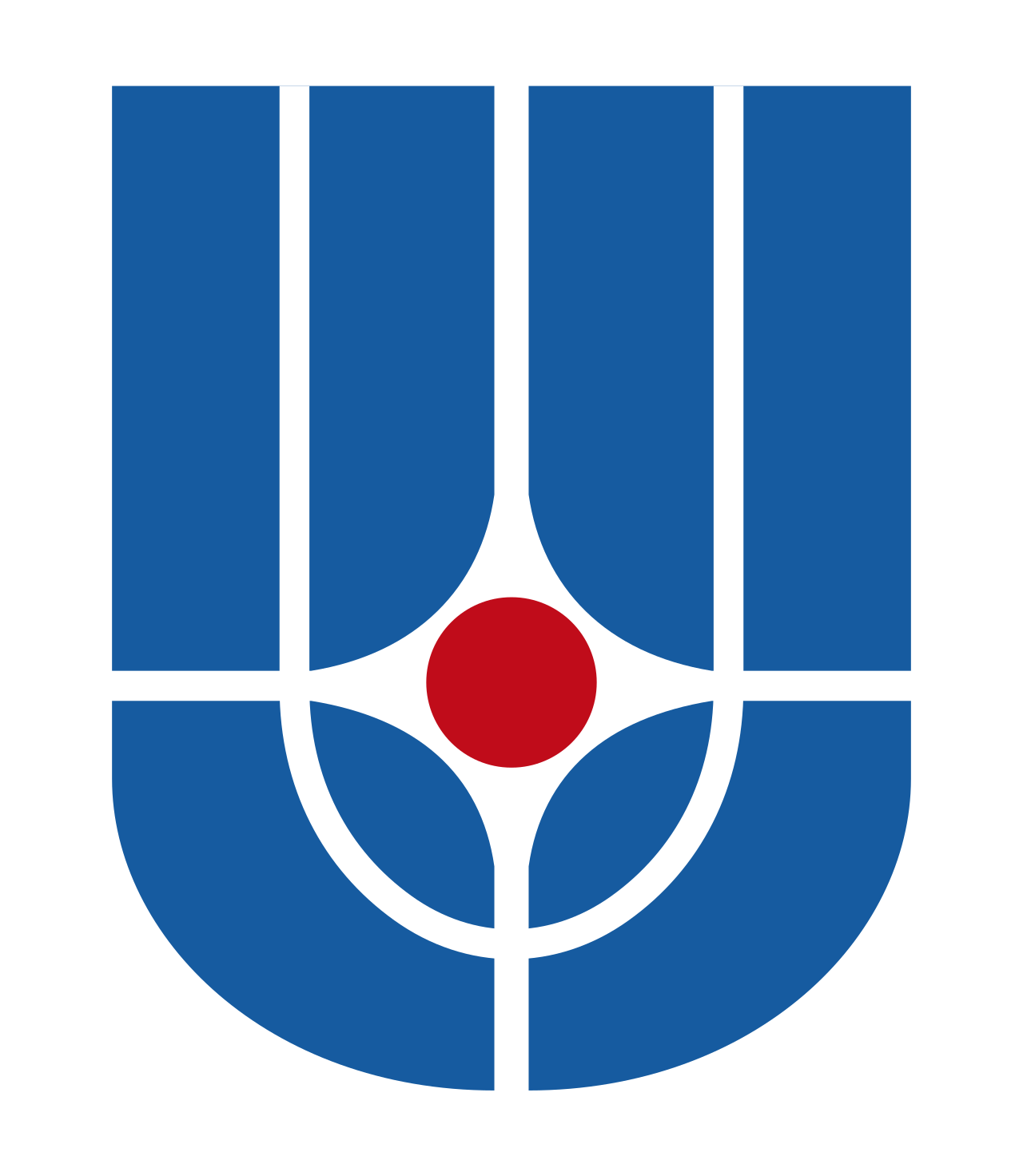 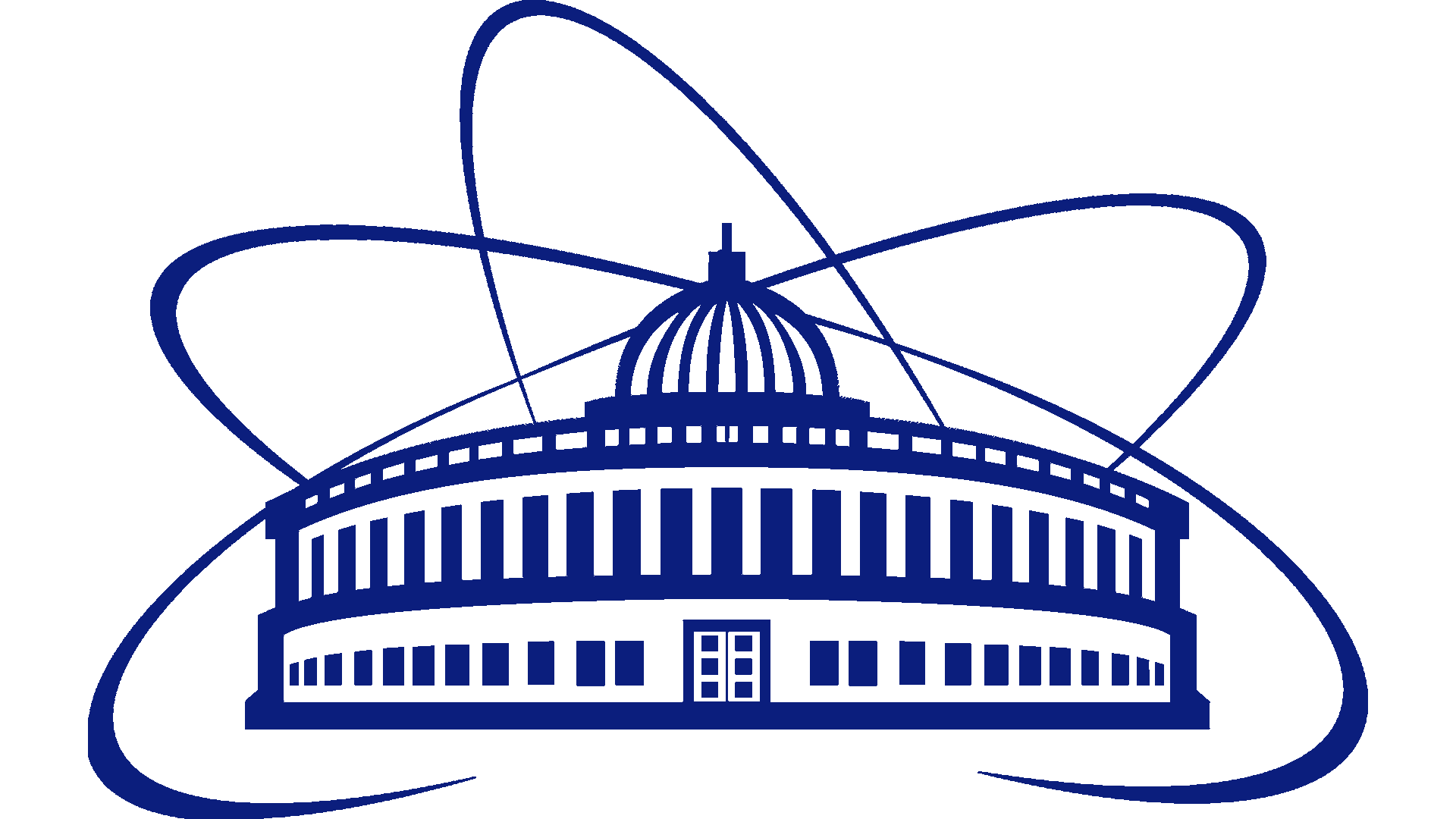 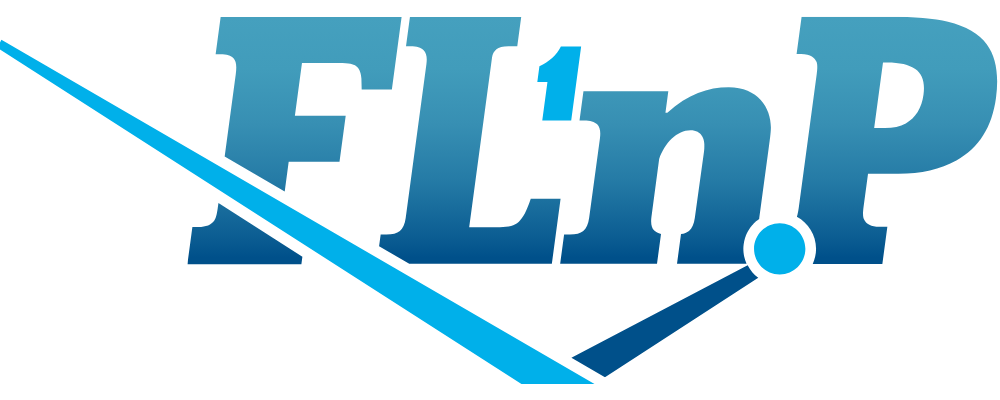 P.G. Filonchik, A.L. Barabanov, D.N. Grozdanov, Yu.N. Kopatch, P.S. Prusachenko, N.A. Fedorov, T.Yu. Tretyakova, I.N. Ruskov, V.R. Skoy, C. Hramco and TANGRA collaboration
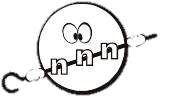 Outline
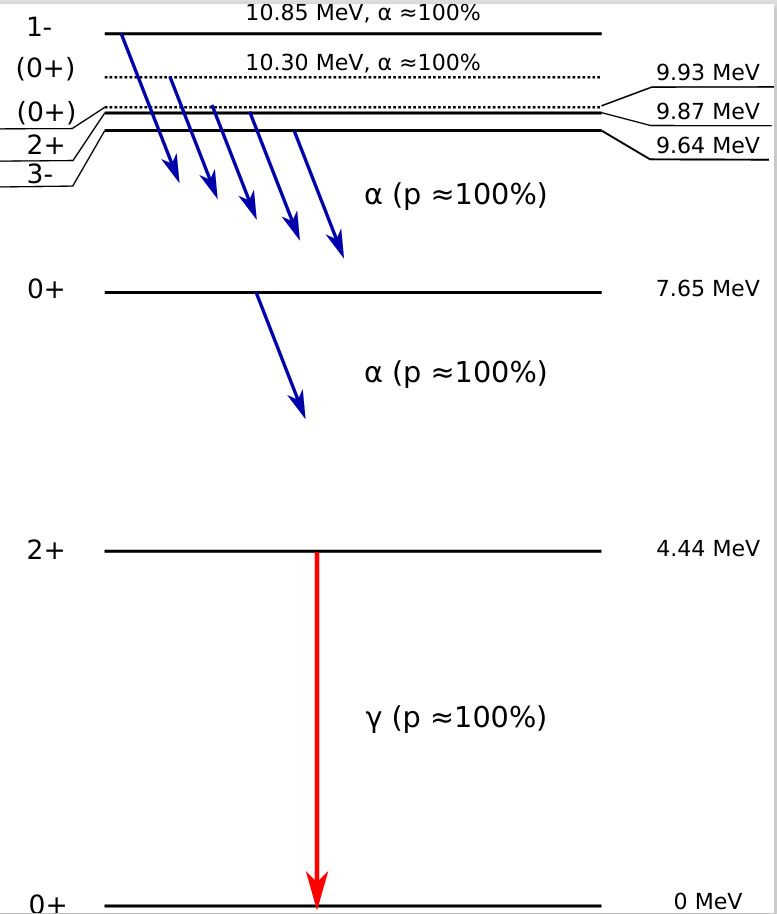 Motivation 
Theory
How to write 500 pages PDF file with formulas?
S-matrix from TALYS
Levels of 12C
2
Types of angular correlations
Triple correlations
Double correlations
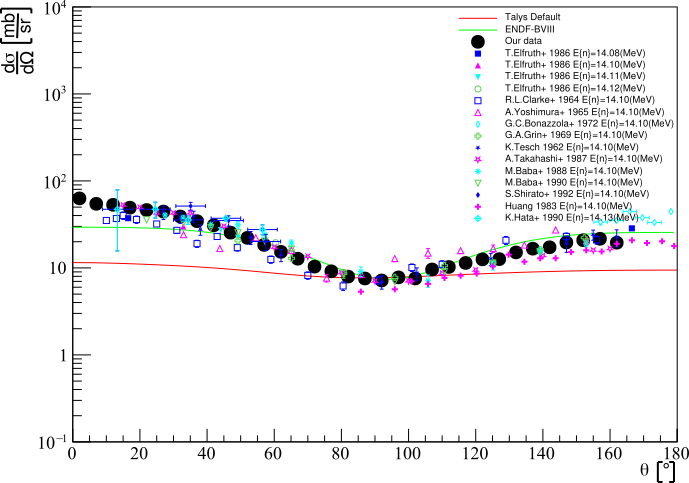 Differential cross-section of inelastic scattering of neutrons on 1st level of  12С
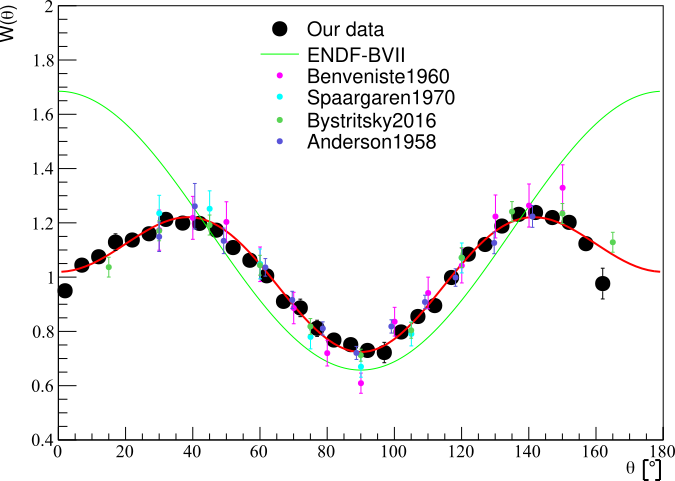 Kelly at al. 2021
3
Inelastic scattering of neutron on 12C
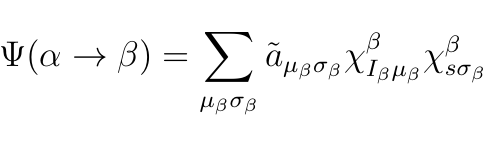 Partial waves
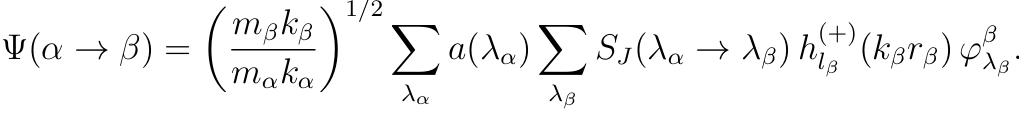 Wave-function of binary system (nucleus+neutron)
Spin-angular functions
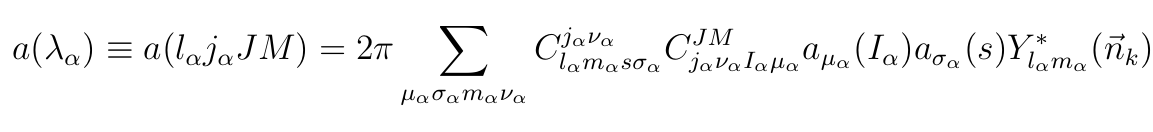 neutron
total
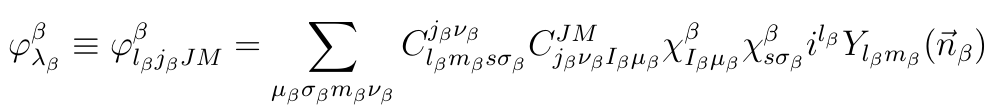 4
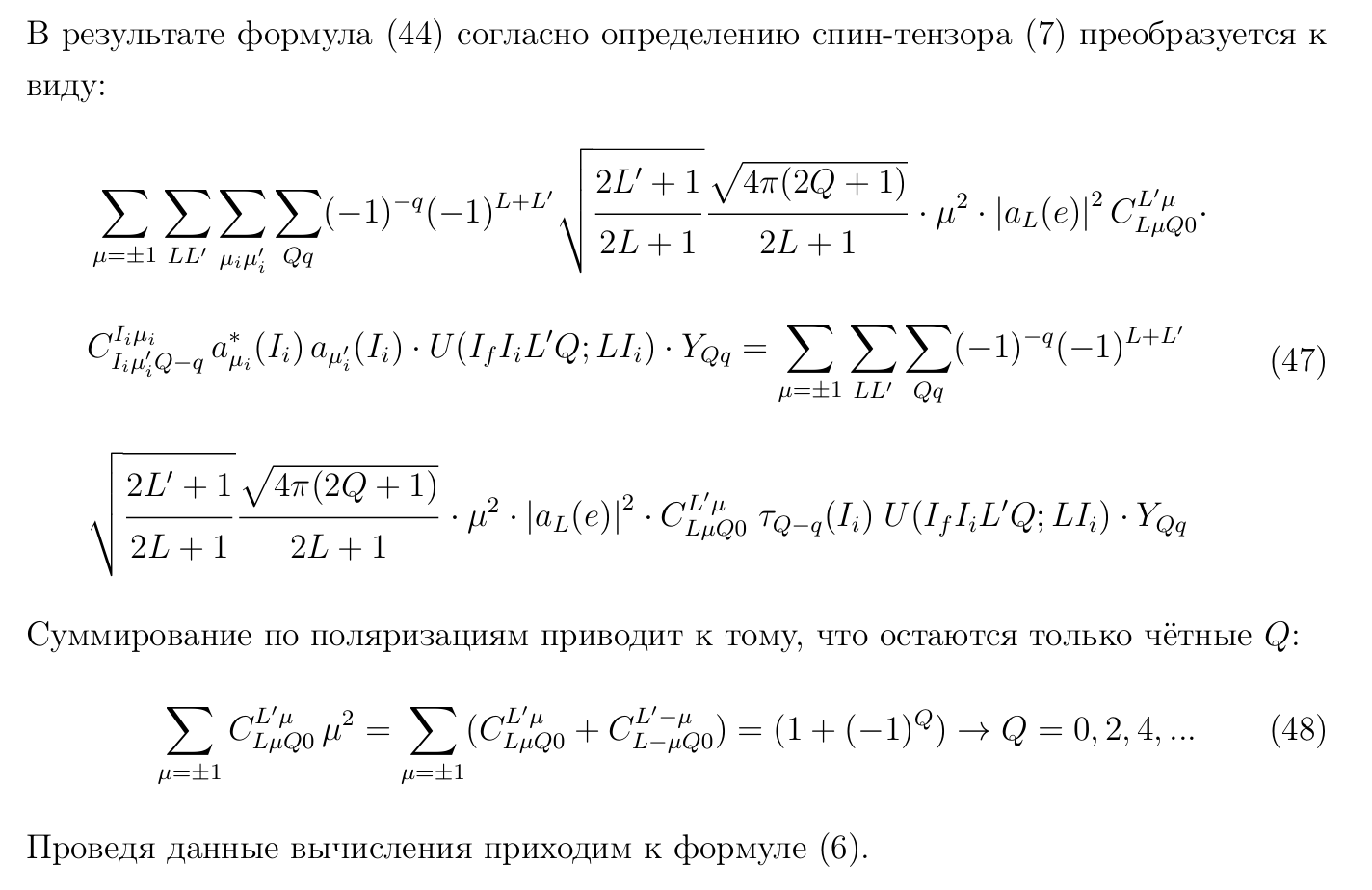 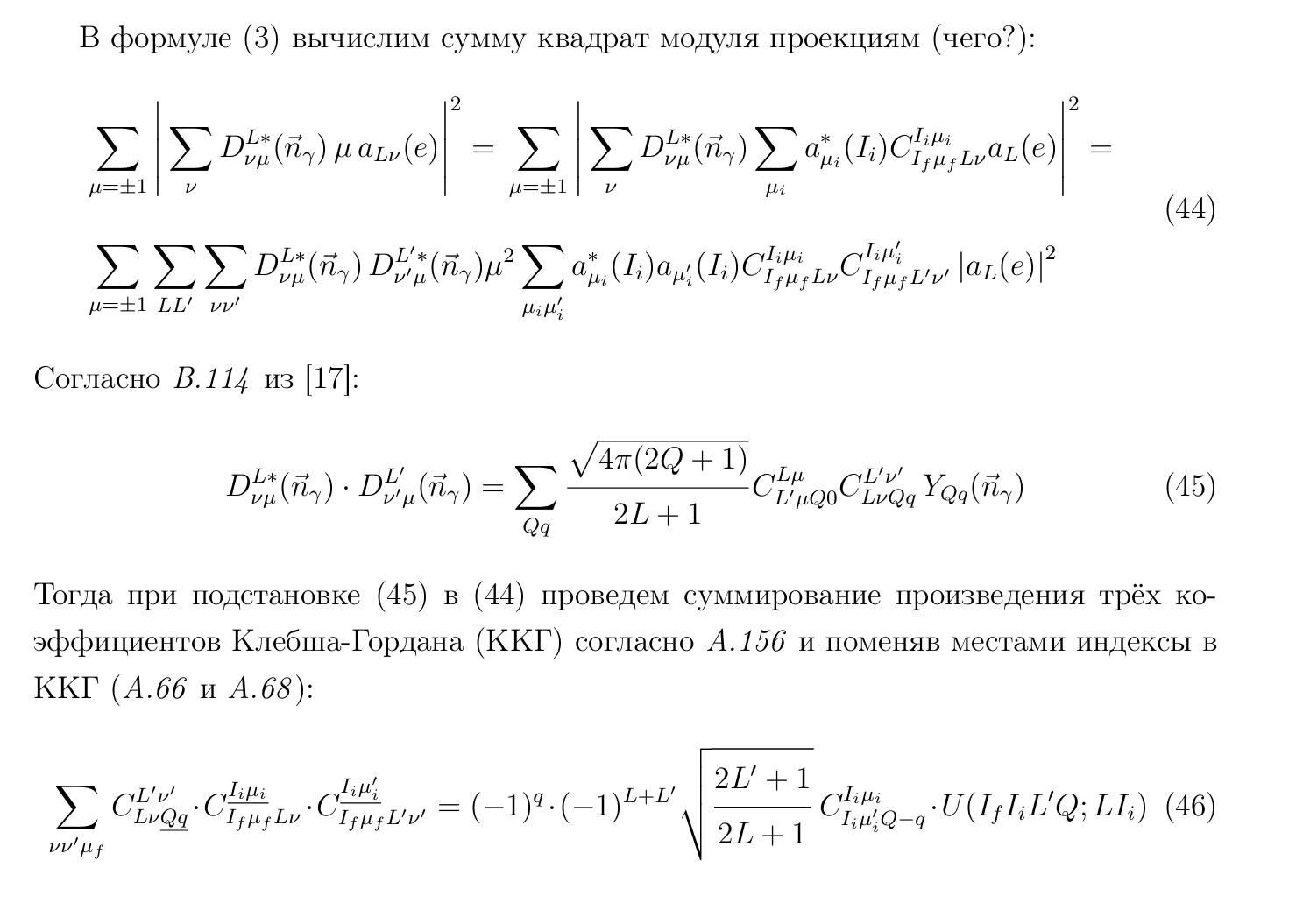 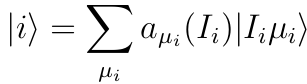 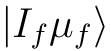 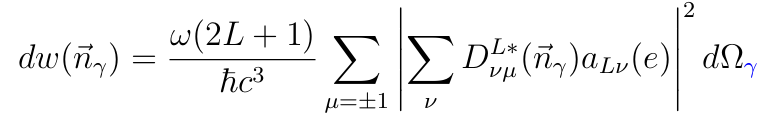 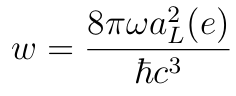 Amplitude of electric transition
D-functions of SO(3) group
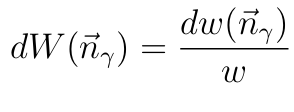 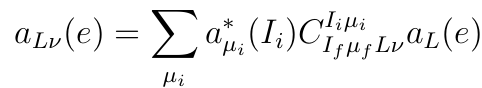 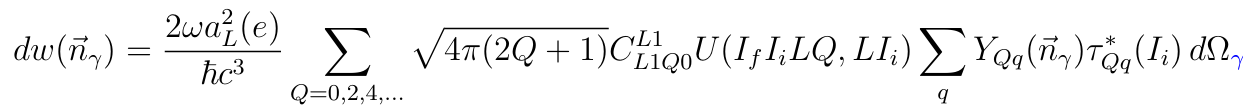 5
Spin-tensor
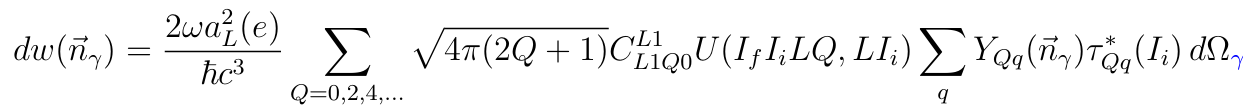 Wave function of binary system (nucleus+neutron)
Unnormalized spin-tensor
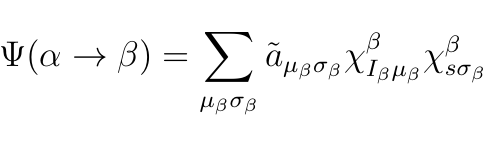 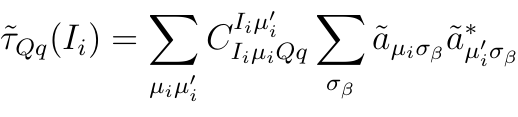 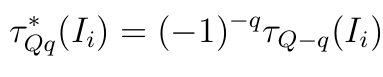 Normalized spin-tensor
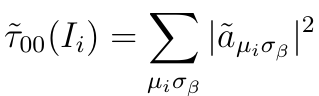 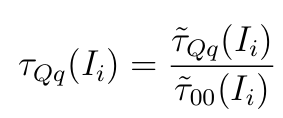 6
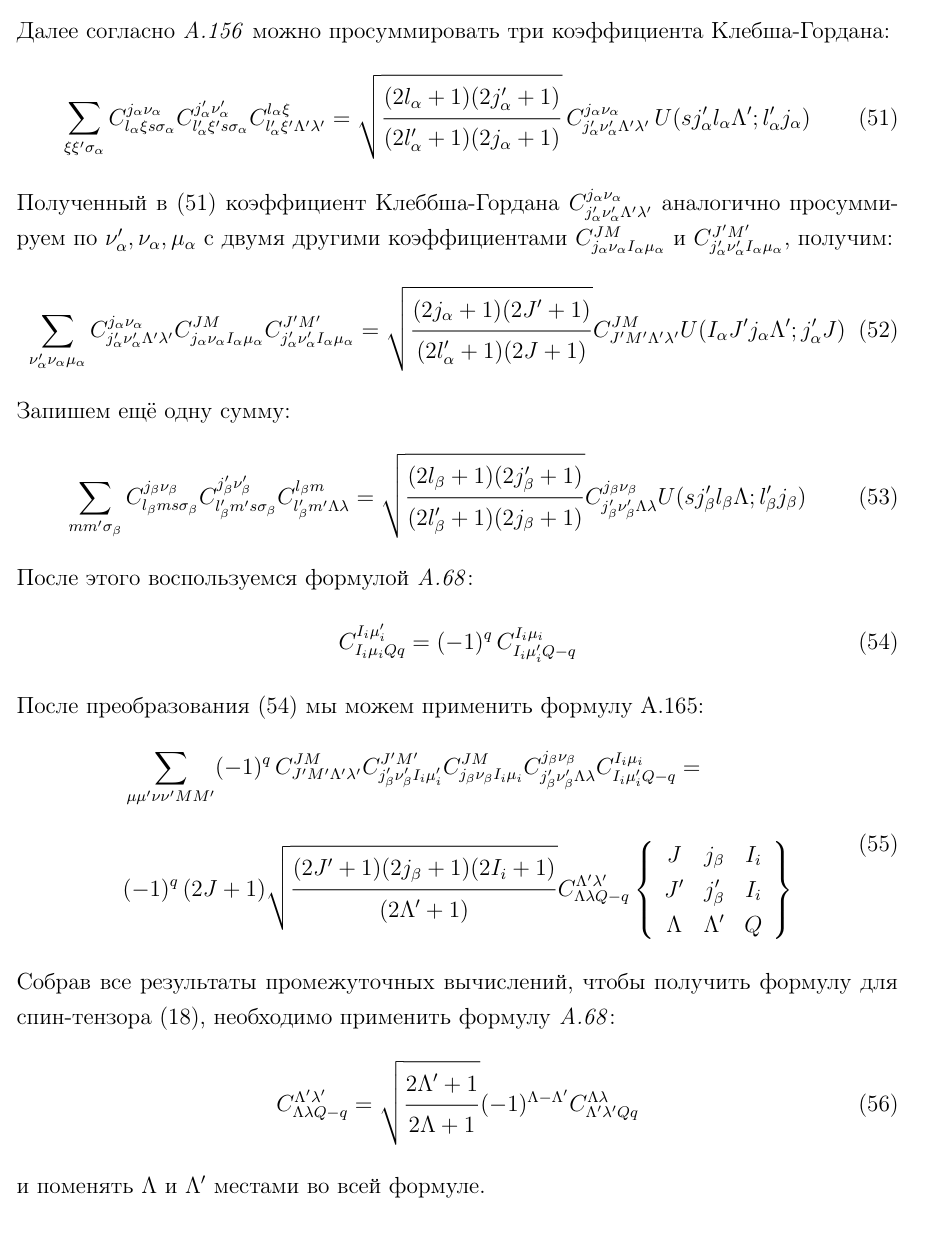 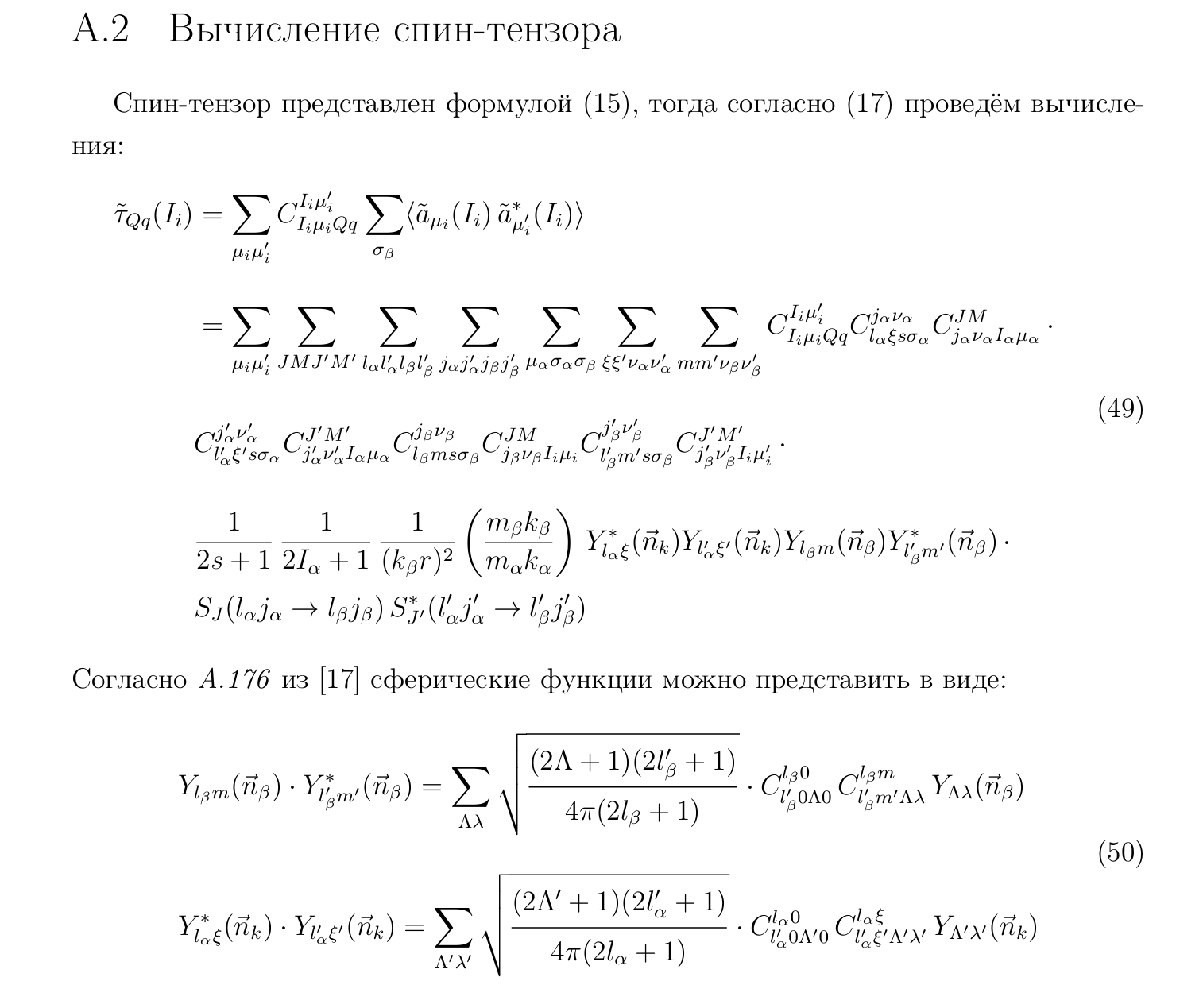 7
Spin-tensor
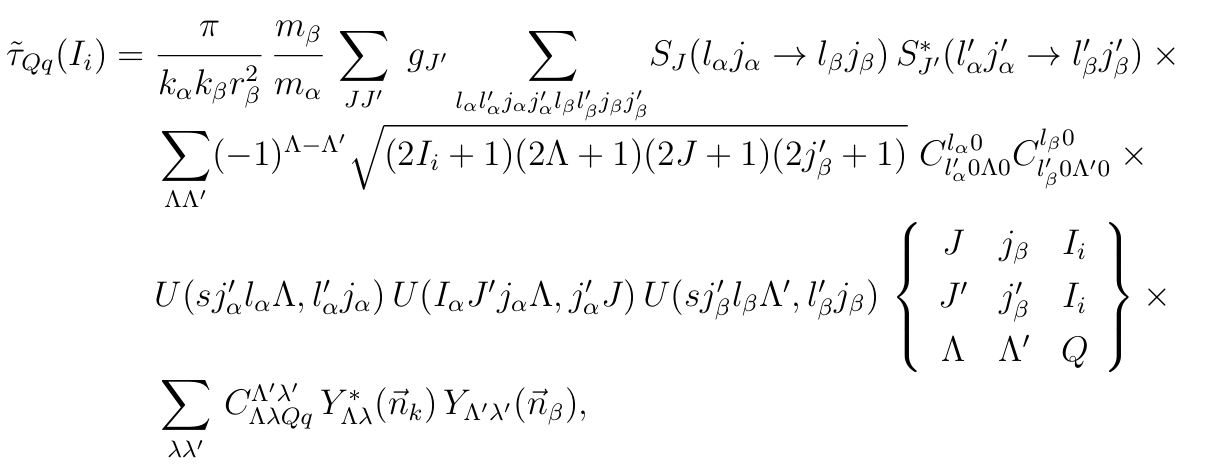 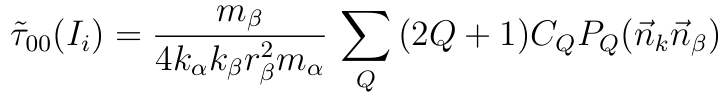 8
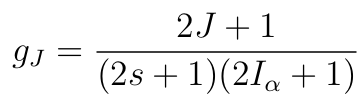 Invariant convolution of 3 spherical harmonics
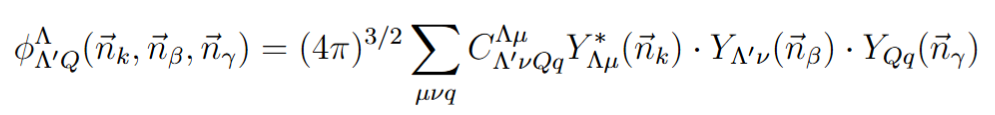 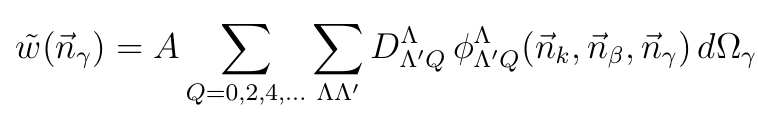 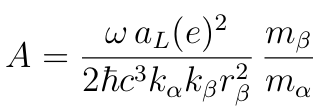 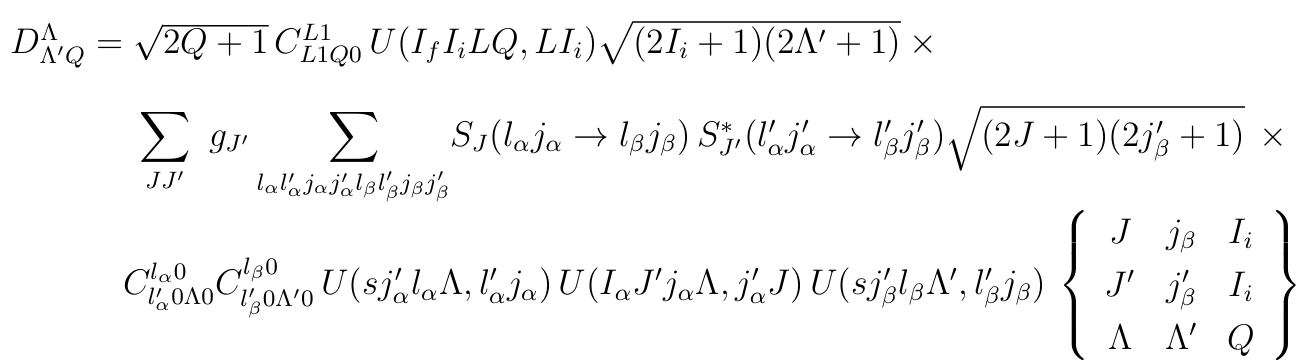 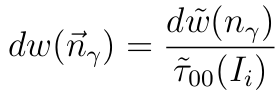 9
Differential cross-section of neutron inelastic scattering
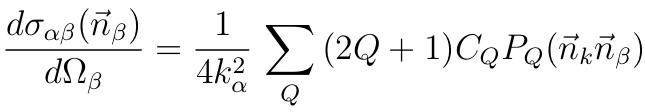 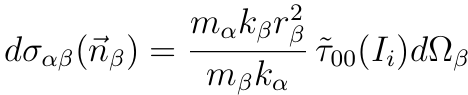 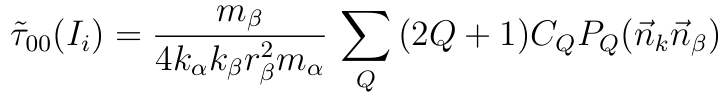 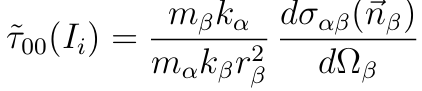 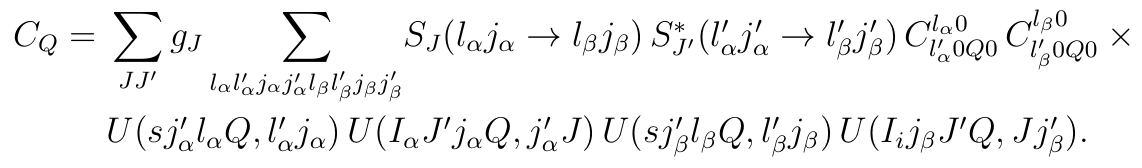 10
Double differential cross-section of neutron inelastic scattering
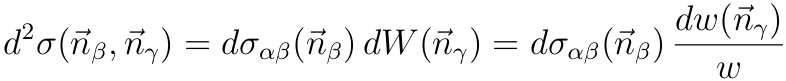 Normalized
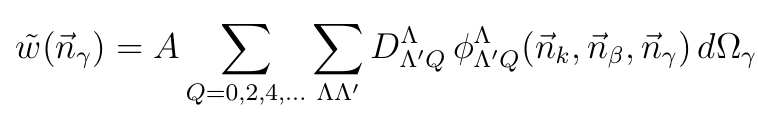 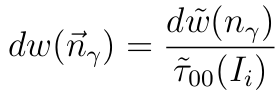 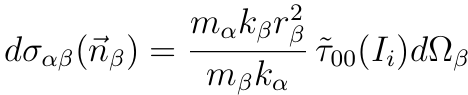 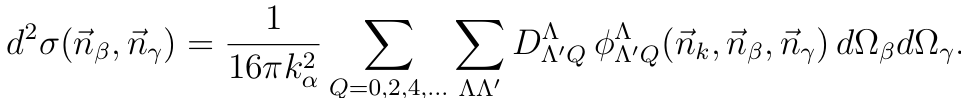 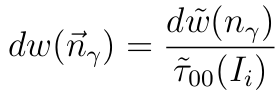 11
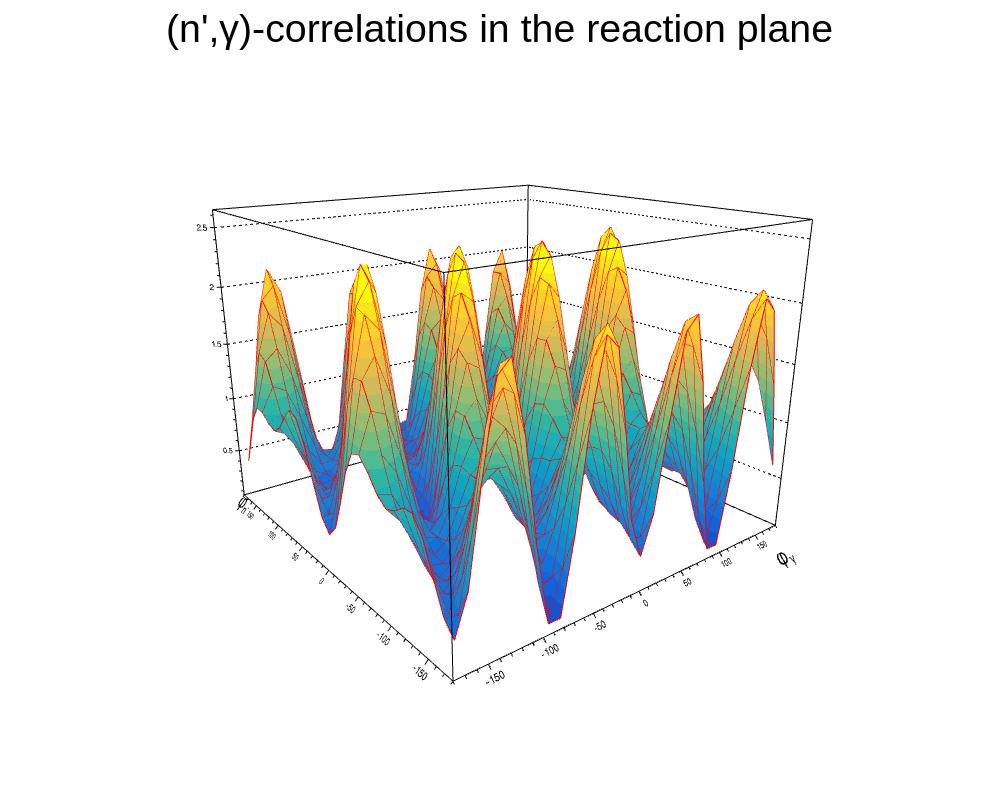 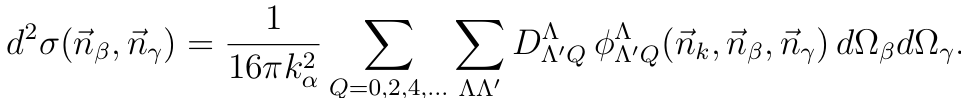 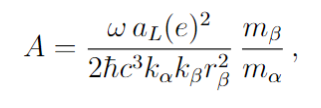 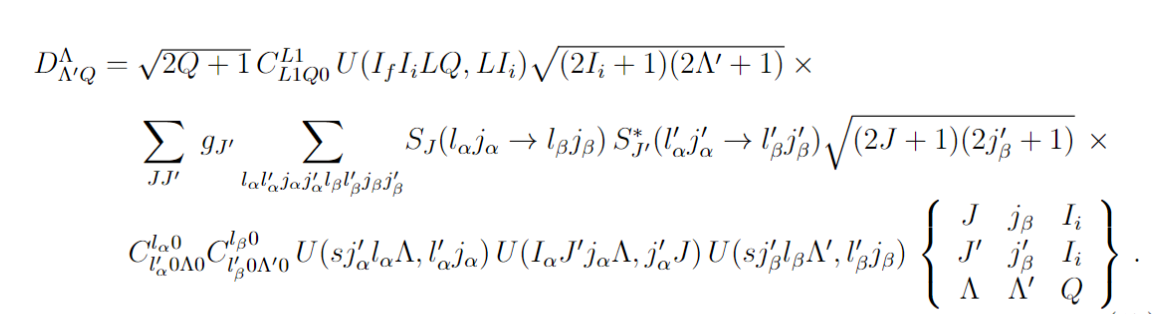 S-matrix coefficients from TALYS
SymPy - Python library for symbolic mathematics
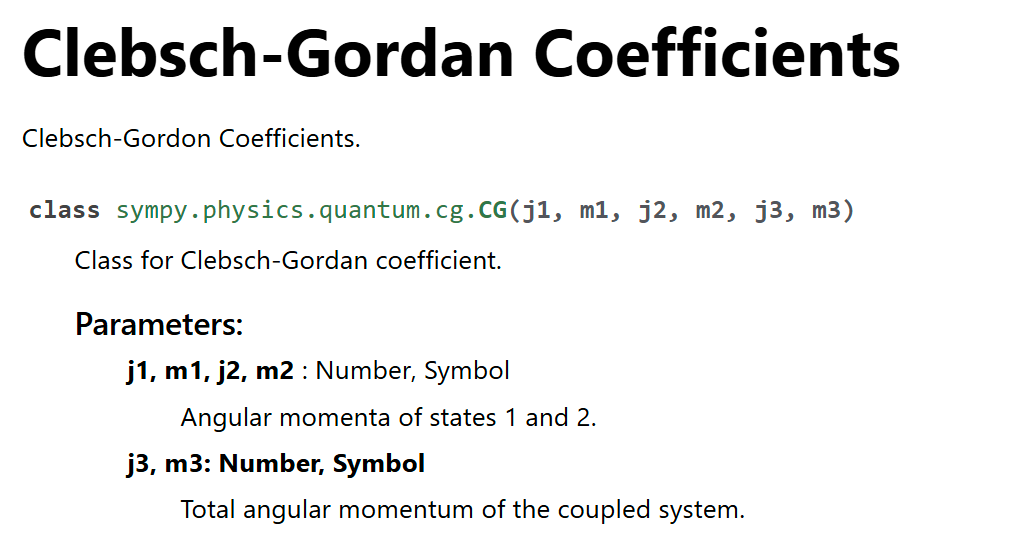 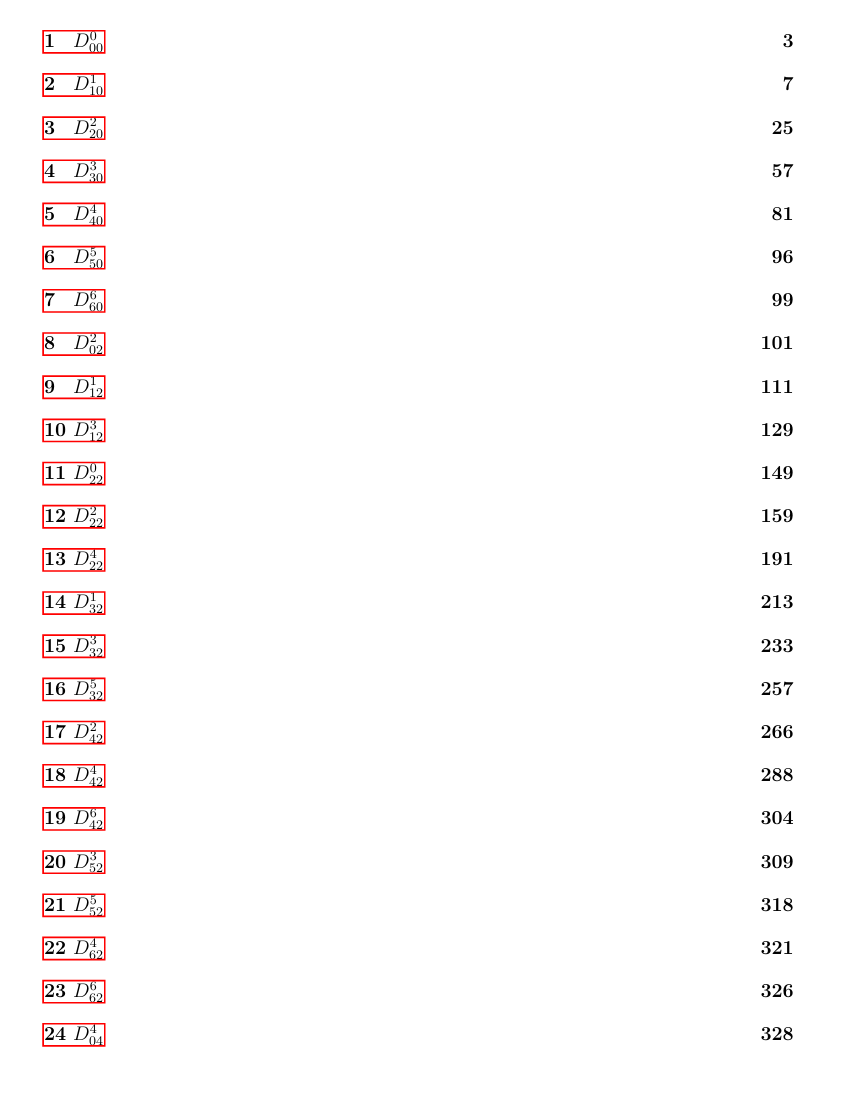 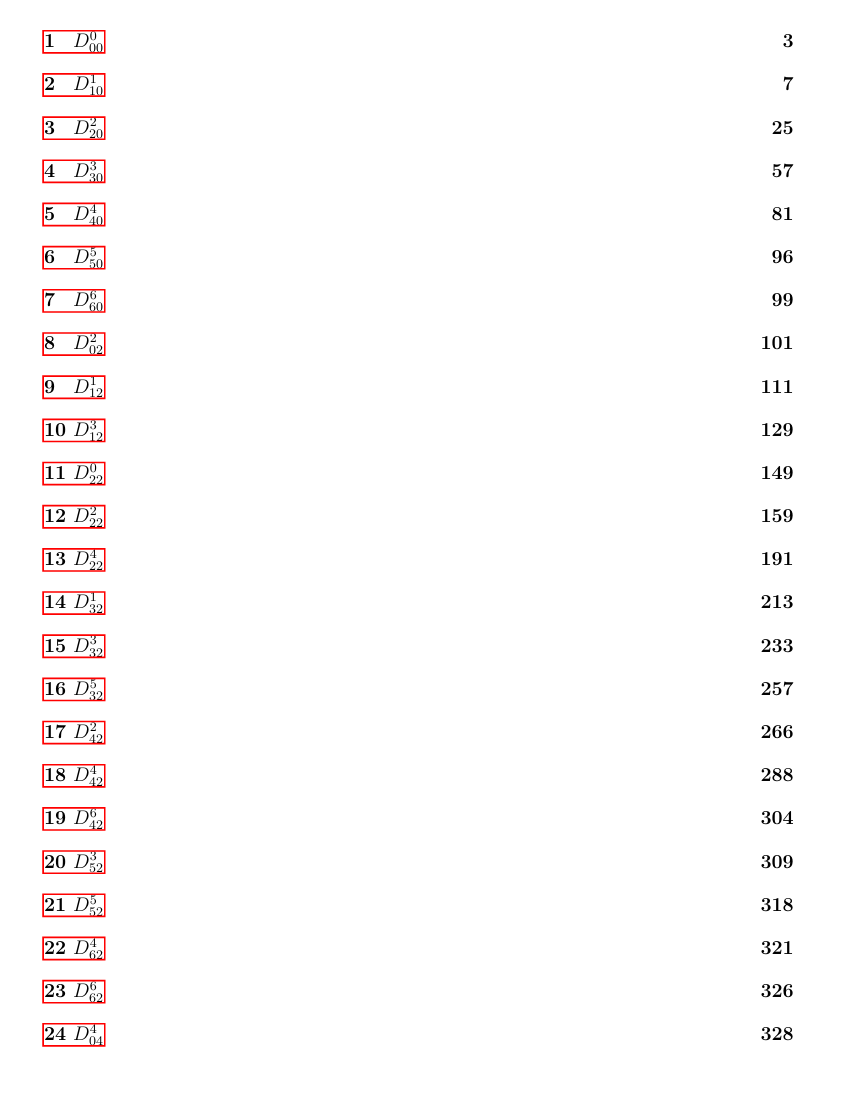 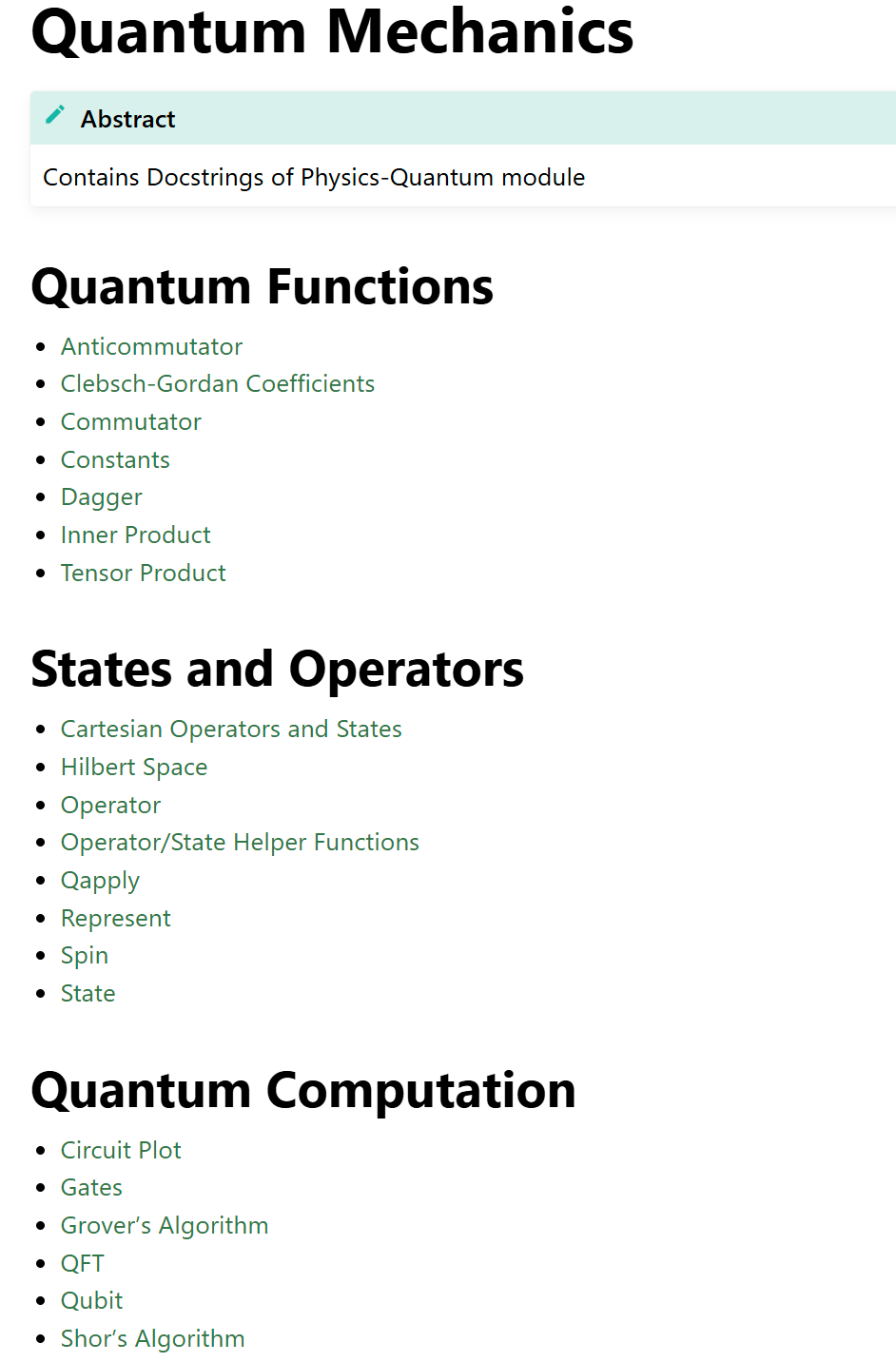 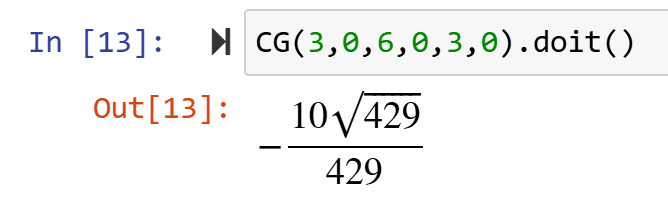 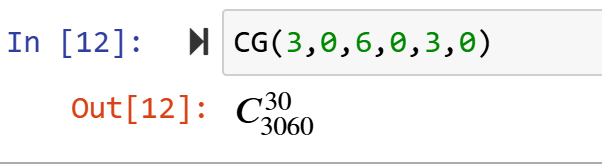 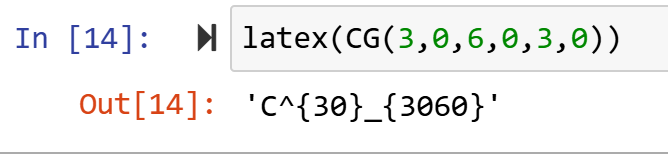 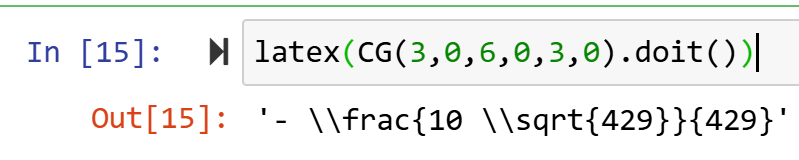 13
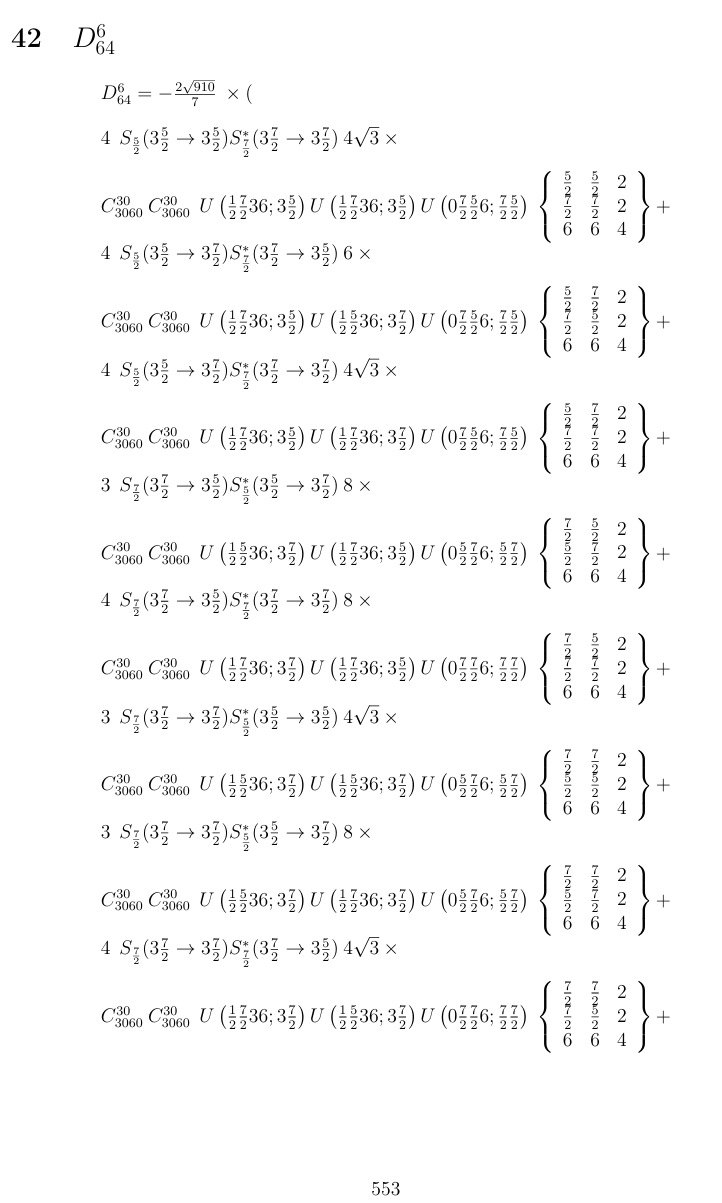 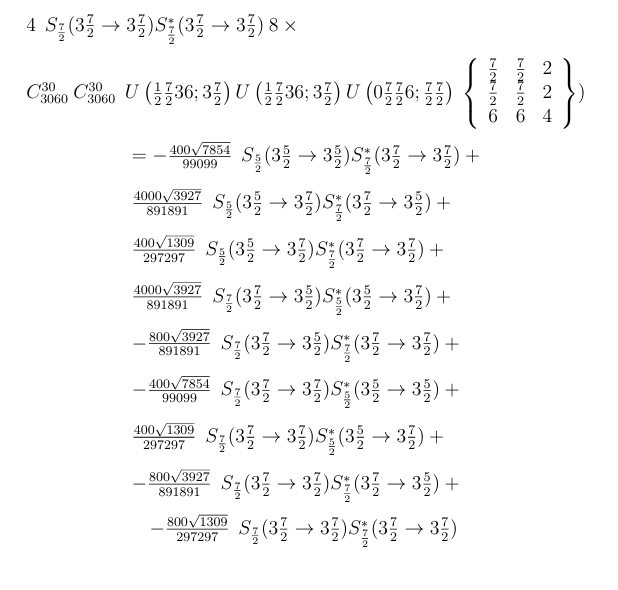 14
S-matrix from ECIS (TALYS subprogram)
Changes in source file: directecis.f, dwbaecis.f, incidentecis.f
ecist.f
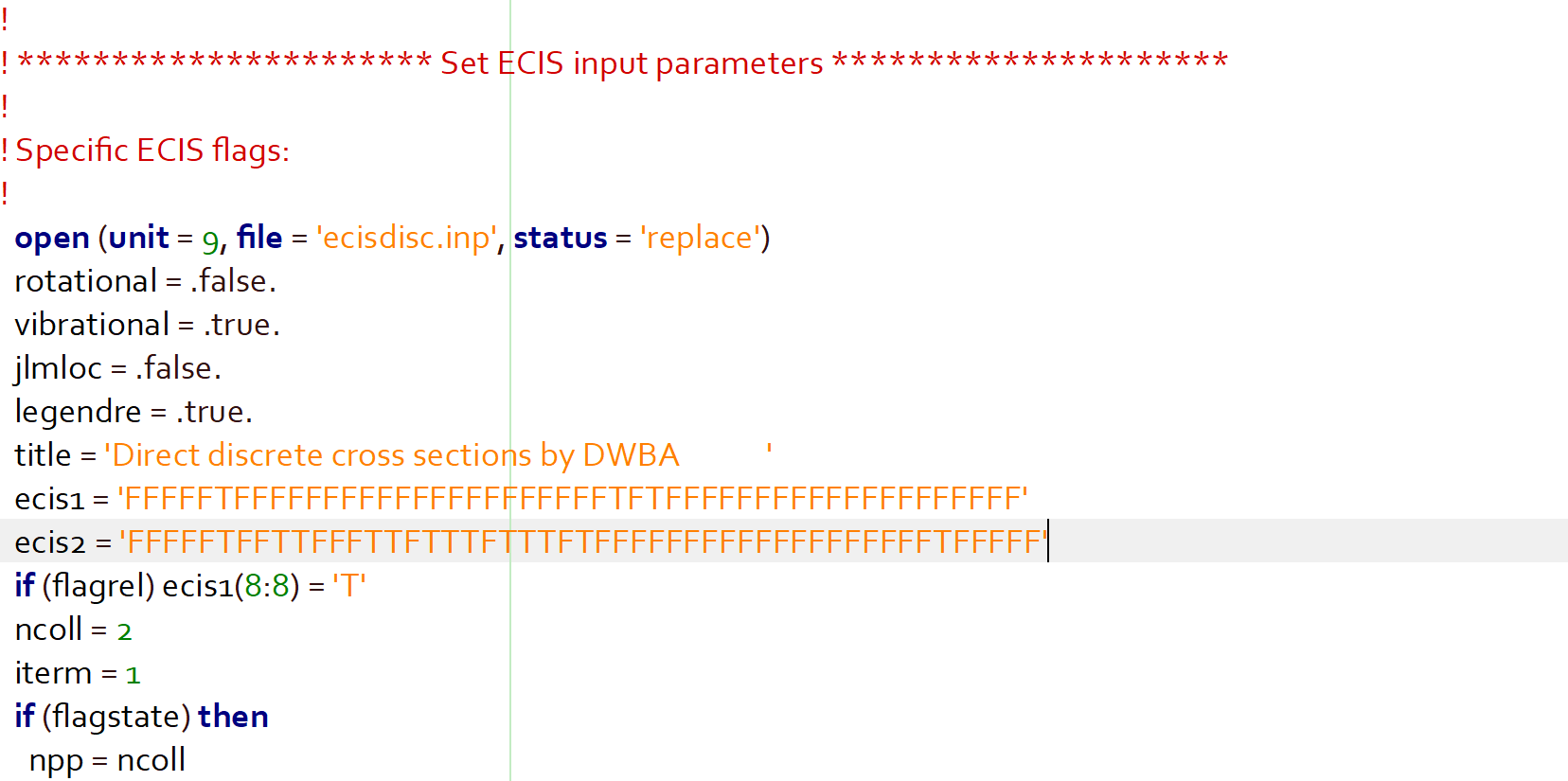 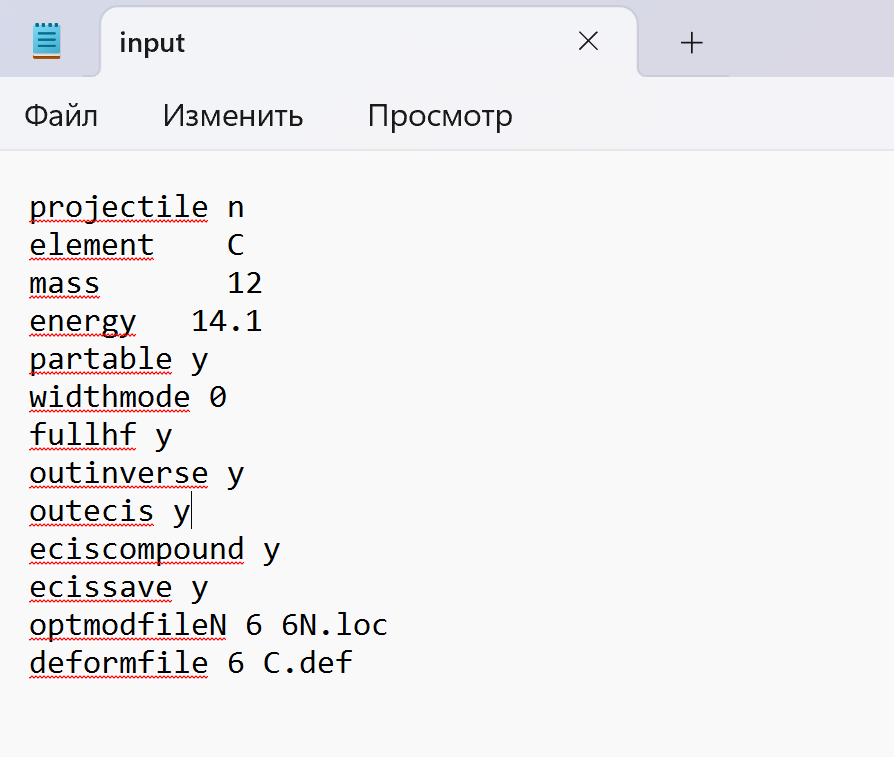 lo – array with logical flags in ecis1 and ecis2

Print S-matrix in file fort.60:
lo(60) = T   – 10th place in variable ecis2  

Print S-matrix in ecis output files (ex. ecisdisc.out):
lo(56) = T   - 6th place in variable ecis2
15
S-matrix – file fort.60
ecisdisc.out
fort.60
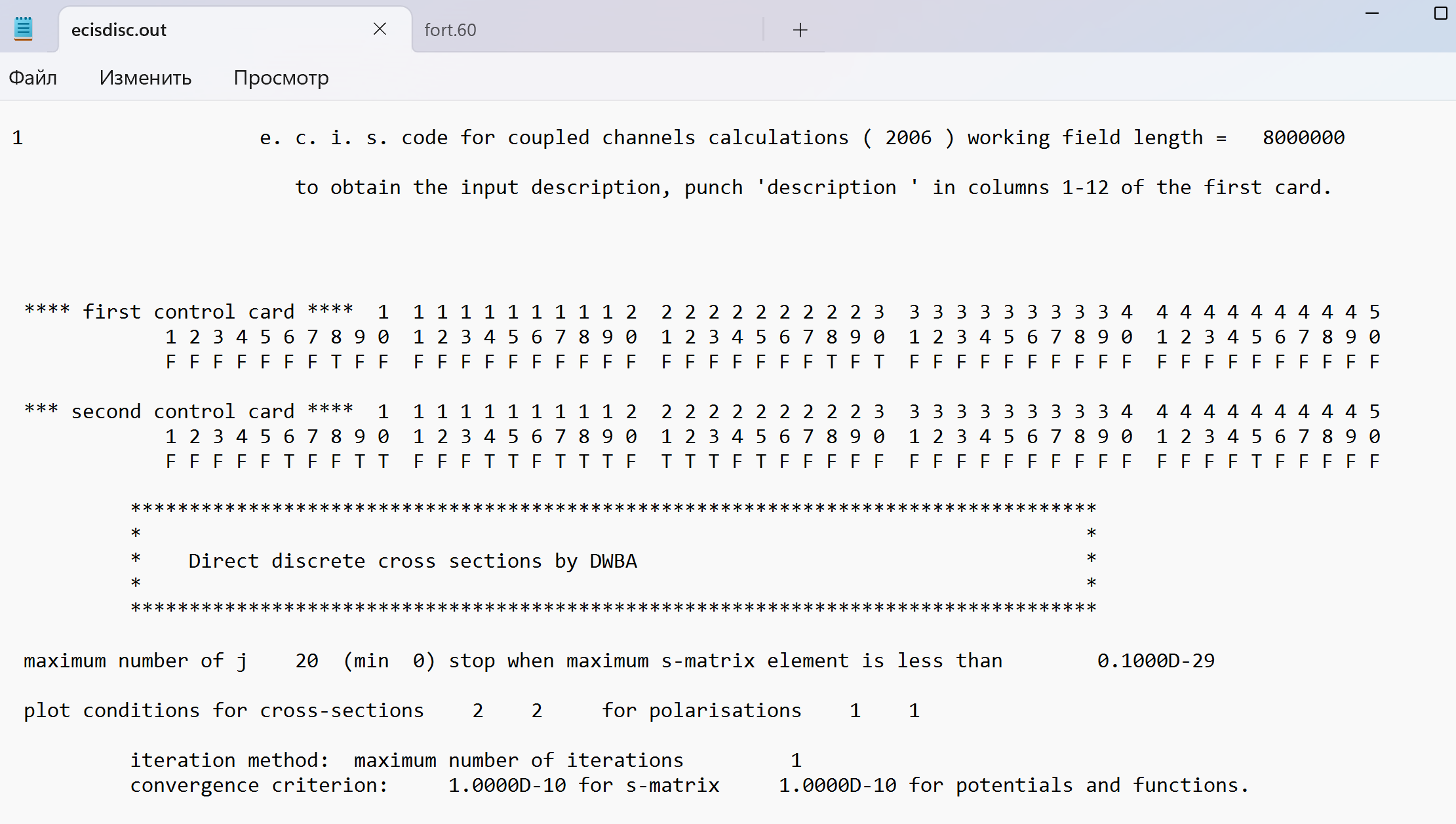 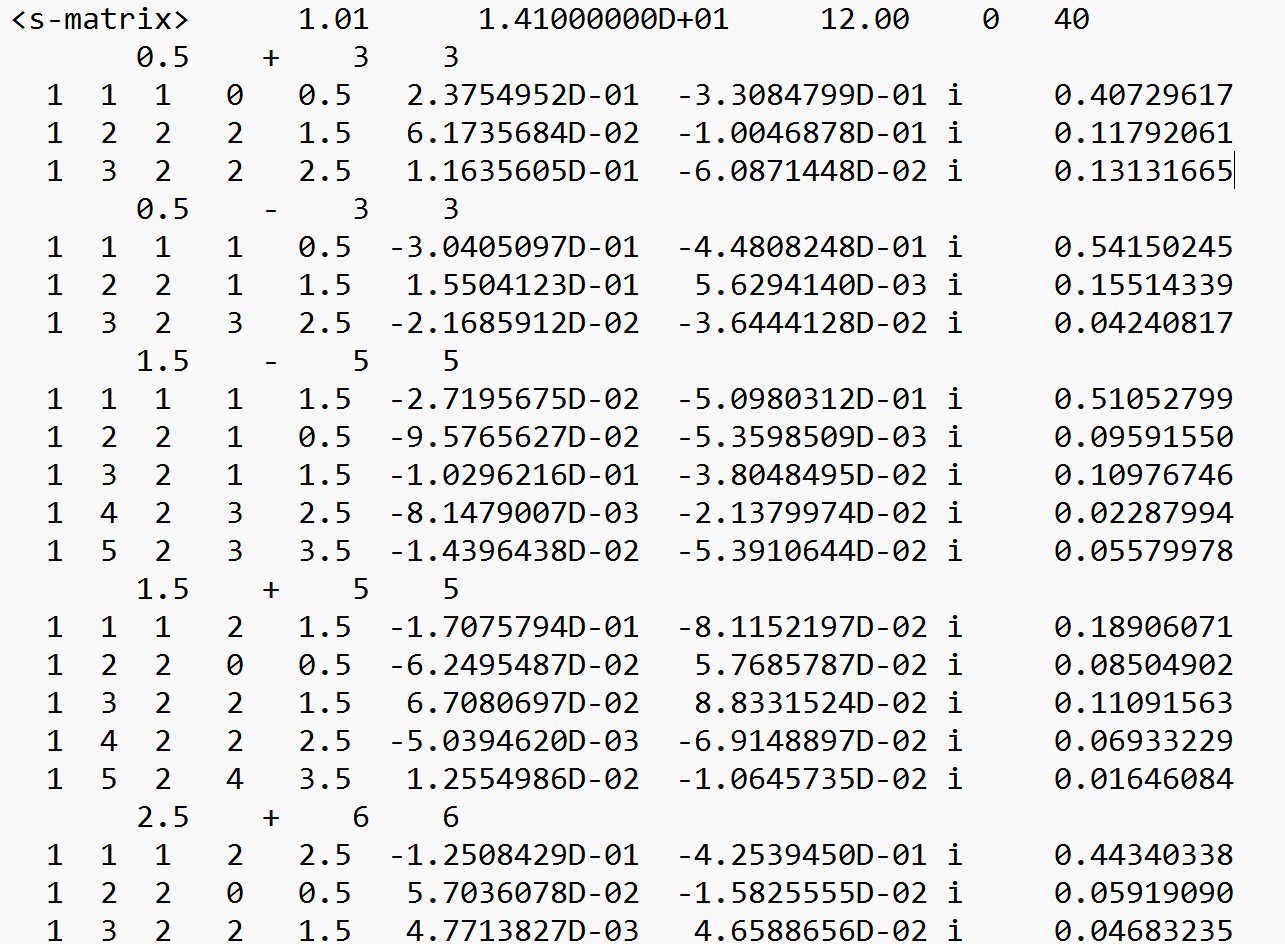 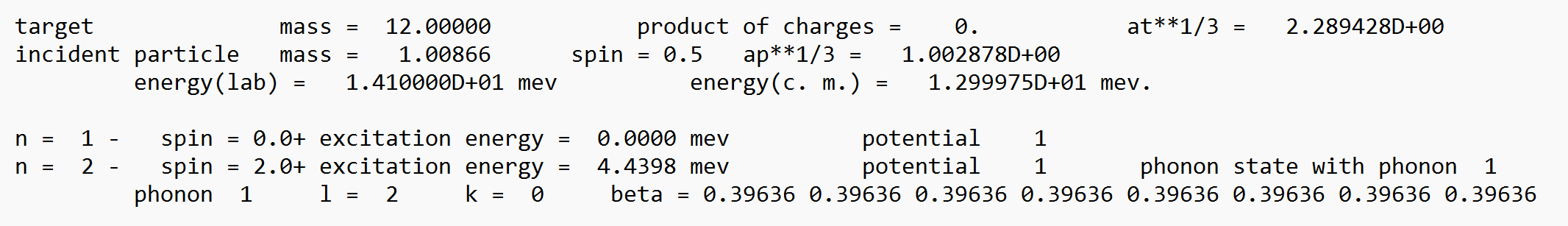 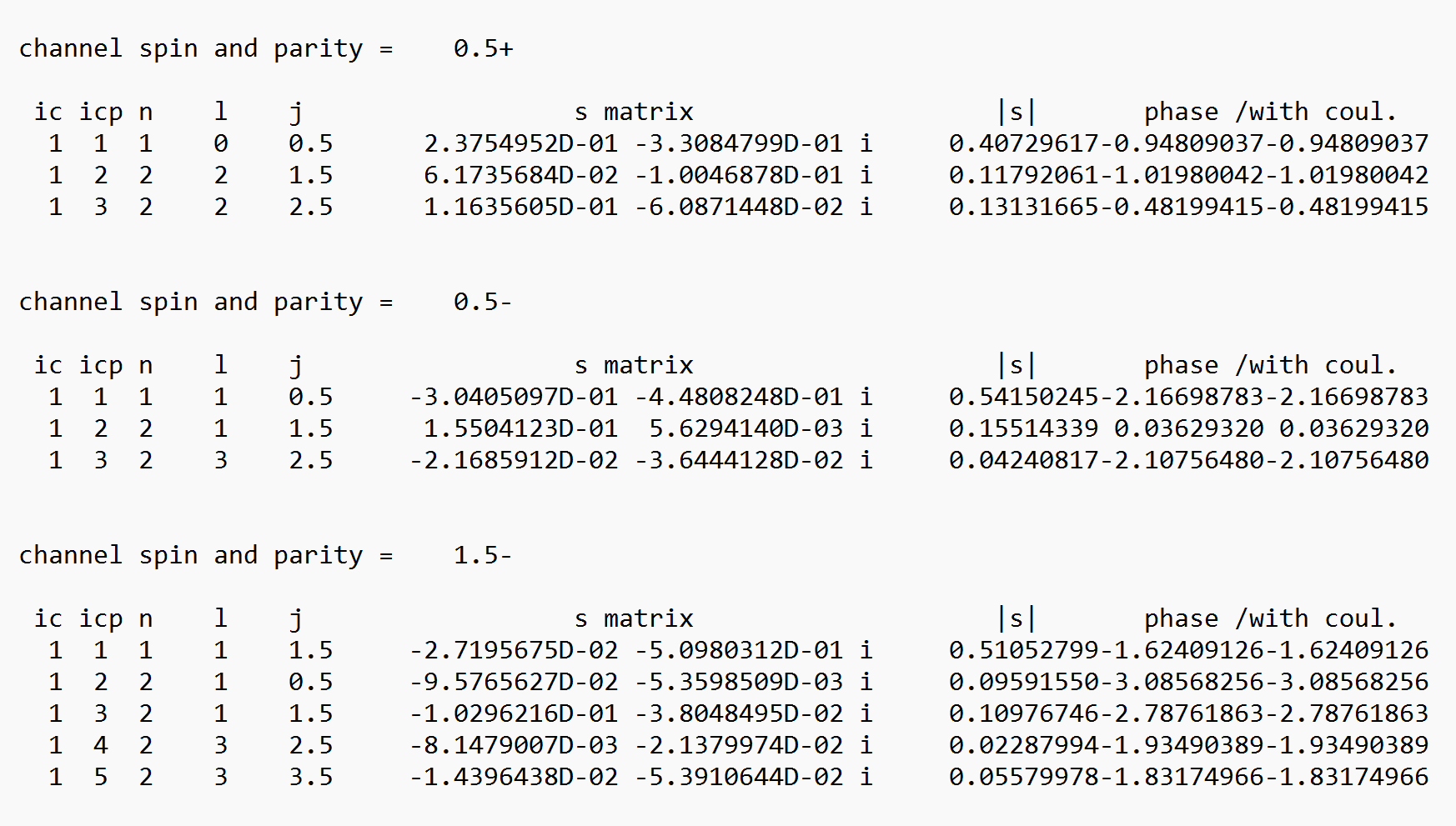 16
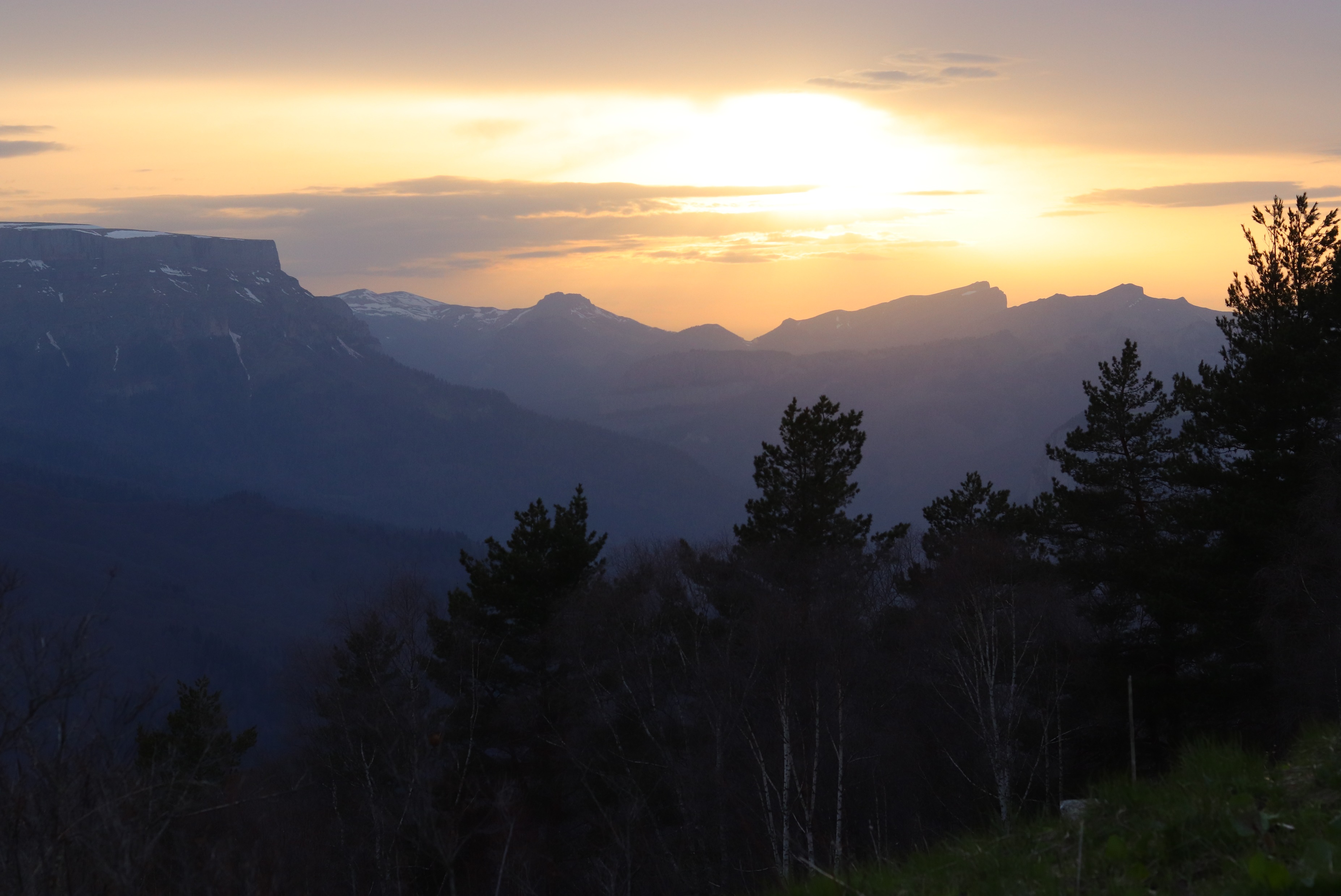 Thank you for your attention!感谢您的关注
17